Klaster analiza
Analiza grupisanja / Cluster Analysis
Podsećanje – vrste valjanosti
Taksonomska valjanost
Zašto se tako zove?
Zato što nam služi za klasifikaciju, sistematizaciju neke pojave
Npr. taksonomija (psihičkih) bolesti / poremećaja (ICD, DSM)

Kom vidu valjanosti je ona najsličnija?
Dijagnostičkoj valjanosti
Ali donekle i faktorskoj analizi
Taksonomije i valjanost
Taksonomska valjanost
Dijagnostička valjanost
Pokušavamo da utvrdimo broj grupa i pripadnost grupi
Validiramo samu kategorizaciju/taksonomiju
Broj grupa i pripadnost grupi su nam već poznate
Validiramo neki drugi konstrukt koji bi trebalo da predviđa grupnu pripadnost
Taksonomije i valjanost
Taksonomska valjanost
Faktorska valjanost
Grupišemo ispitanike prema sličnosti
Pokušavamo da pronađemo kategoričku varijablu koja najbolje objašnjava varijacije u podacima
Grupišemo varijable prema sličnosti
Pokušavamo da pronađemo kontinuiranu varijablu koja najbolje objašnjava varijacije u podacima
Taksonomije
Taksonomije su izuzetno prisutne u svakodnevnom životu
Horoskop, psi vs. mačke, u koju Hogwarts kuću biste išli?
Rod, rasa, nacionalnost, seksualna orijentacija, profesija, uzrast, religija…
Taksonomije zasnovane na psihološkim karakteristikama
Pretpostavljamo/očekujemo da pripadnici istog taksona dele neke zajedničke karakteristike
Korisne jer pojednostavljuju realnost
Opasne jer pojednostavljuju realnost
Važno da budu utemeljene u podacima
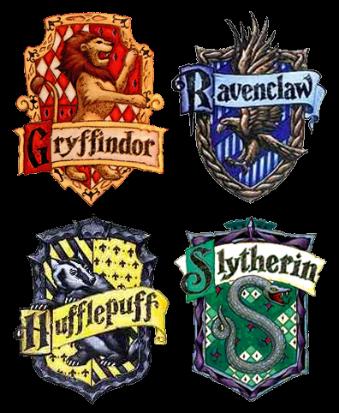 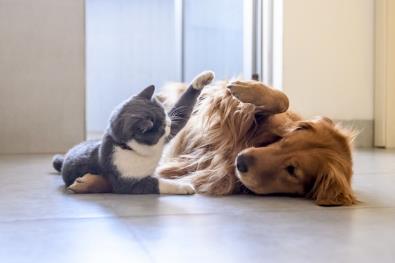 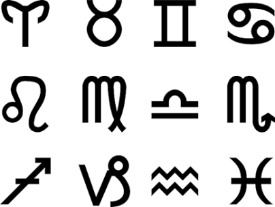 Myers–Briggs Type Indicator
Ubedljivo najpopularniji inventar ličnosti među laicima
A ne pominjemo ga na studijama
Najveći broj istraživanja sprovela kompanija koja ga izdaje (i naplaćuje obuku, priručnik i zadavanje), metodološki problematična
Ne postoje ubedljivi dokazi da je test pouzdan niti valjan
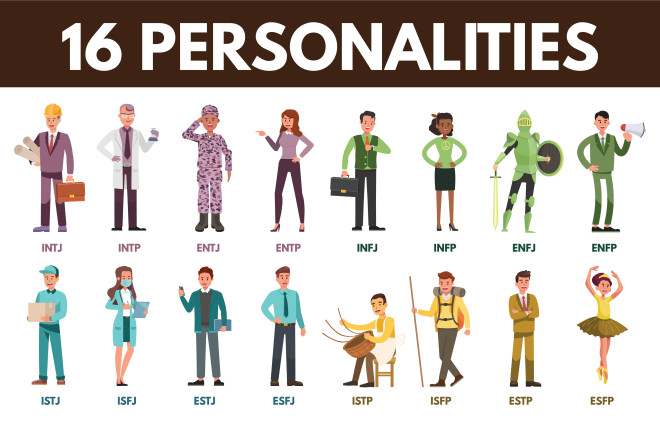 Klaster analiza
Analiza grupisanja / cluster analysis
Statistička tehnika kojom do/pokazujemo taksonomsku valjanost
Zapravo nije jedna tehnika, već čitava porodica multivarijacionih tehnika
(Zajedničko za sve:) cilj je da se entiteti svrstaju u grupe tako da sličnost (homogenost) unutar grupa i razlika između grupa budu što je moguće veće!
Entiteti mogu biti i subjekti i objekti, ali i varijable
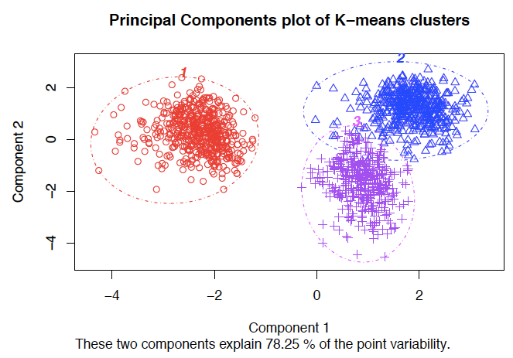 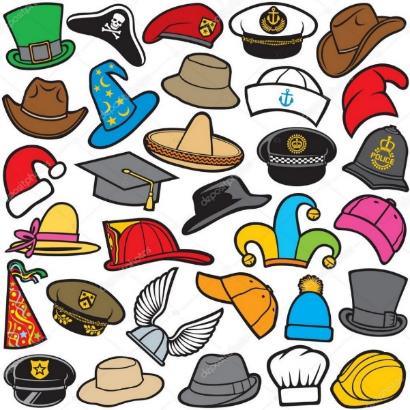 Sličnost i distanca
Kako ih operacionalizujemo?
Mere sličnosti
Ako je cilj klaster analize da entiteti unutar grupe budu što sličniji, a između grupa što različitiji – kako ćemo definisati sličnost?
Da li vam nešto pada na pamet?
Pirsonova korelacija
Kosinusni koeficijent (kosinusna sličnost)
Kosinus ugla vektora dva entiteta
Takođe uzima vrednosti od -1 do +1
Vektori ne moraju biti centrirani (kao kod 
korelacije, gde je M=0)
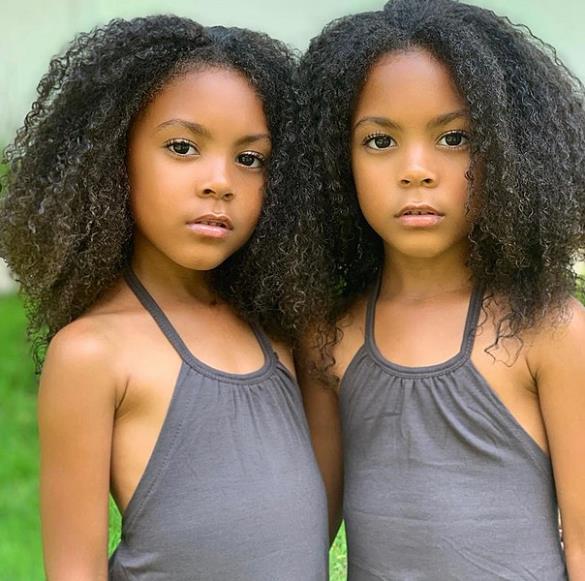 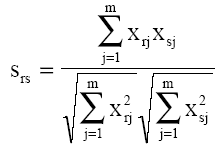 Mere sličnosti
Moraju da zadovolje sledeće uslove:
Sličnost objekta sa samim sobom jednaka je 1
Simetričnost – sličnost između A i B je identična sličnosti B i A
Normiranost (raspon im se kreće od 0 do 1)
Ni korelacija ni kosinusni koeficijent nisu normirani
Kako bismo to mogli da prevaziđemo?
Apsolutna vrednost
Vrednost plus 1, pa podeljeno sa 2
Mere sličnosti
Šta je ovde potencijalni problem? (Setite se objektivnosti)
Savršena korelacija (ili kosinusni koefcijent) ne implicira nužno jednakost svih vrednosti
Zato se, umesto mera sličnosti, obično koriste mere distance 
Mere sličnosti i distance imaju inverzan odnos; veća sličnost = manja distanca
Mere distance
Koliko su udaljeni Filozofski fakultet i Studentska poliklinika?
Zavisi kojim putem i prevoznim sredstvom idete
Odnosno na koji način računate distancu
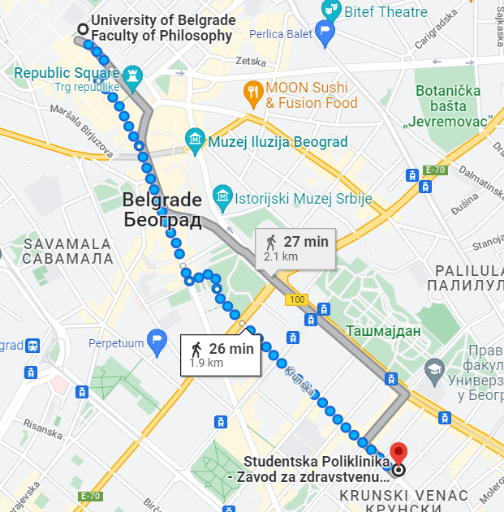 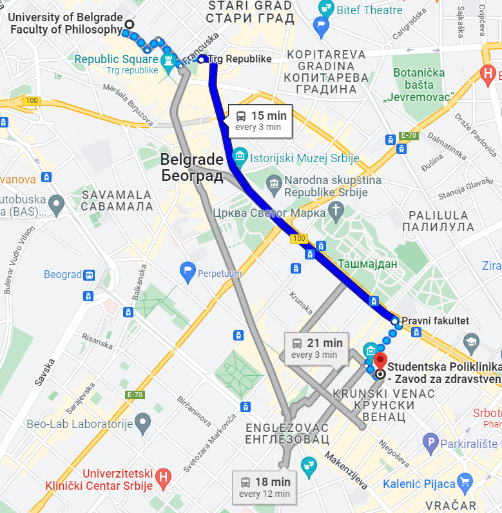 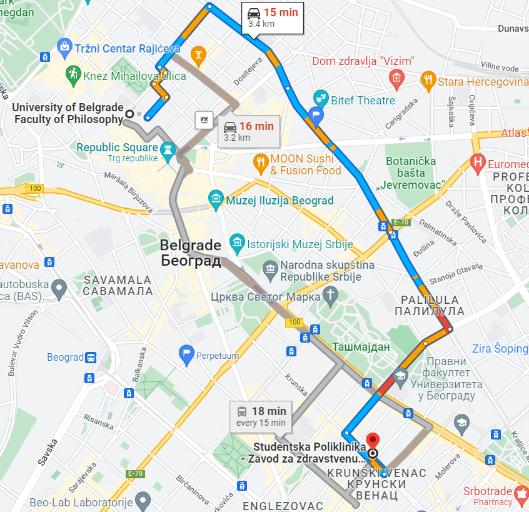 Mere distance
Postoje različite mere distance između entiteta
Euklidska distanca
Menhetn distanca
Čebiševljeva distanca
Distanca Minkovskog
Mahalanobisova distanca
Računanje distanci među entitetima je prvi korak u analizi grupisanja
Ujedno i prva istraživačka odluka koju treba doneti
Osobine distance
Odnose se na distance u euklidskom prostoru
dij mora biti 0 ili pozitivno 
djj = 0 : Distanca objekta od sebe samog je nula! Objekat je identičan sa samim sobom. 
dij = dji : Distanca od tačke I do tačke J mora biti ista kao i distanca od tačke J do tačke I. 
dik < = dij + djk : Kada posmatramo bilo koja tri objekta distanca između bilo koja dva od njih ne može biti veća od sume ostale dve distance. 
Distanca između tri objekta se mora posmatrati ili kao trougao ili kao pravac (u kom slučaju je distanca maksimalna)
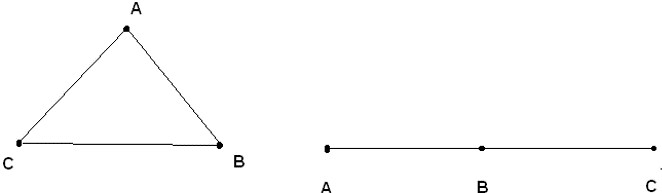 Računanje distanci
Na osnovu osobina distanci koje smo sada naveli – kako će izgledati matrica distanci entiteta?
Koliko redova i kolona će imati?
Onoliko koliko imamo entiteta (ispitanika) 
    koje grupišemo 
Šta će biti na dijagonali?
Nule
A van dijagonale?
Mere udaljenosti
Koje su iste iznad i ispod dijagonale - matrica će biti simetrična
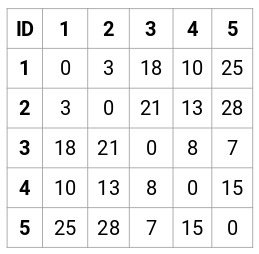 Euklidsko rastojanje
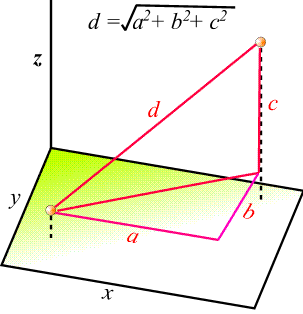 Menhetn distanca
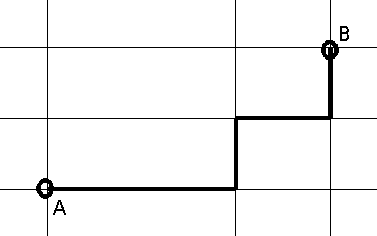 Čebiševljeva distanca
Distanca Minkovskog
Distanca Minkovskog
10 + 5 = 15
SQRT_2(102 + 52) = 11.18
SQRT_3(103 + 53) = 10.40
SQRT_4(104 + 54) = 10.15
Mahalanobisova distanca
Računanje distance - primer
Smeštamo „entitete“ (u ovom slučaju ispitanike) u prostor koji definišu njihova visina (A) i težina (B)
Marko: A = 185, B = 80
Jelena: A = 175, B = 60
Želimo da izračunamo koliko su Marko i Jelena „udaljeni“ u ovom dvodimenzionalnom prostoru
Računanje distance - primer
Marko: A = 185, B = 80; Jelena: A = 175, B = 60
Euklidska distanca
D = sqrt ((AM-AJ)2 + (BM-BJ)2) = sqrt (102 + 202) = 22.36
Manhattan distanca
D = |AM-AJ| + |BM-BJ| = 10 + 20 = 30
Chebychev distanca
D = max (|AM-AJ|, |BM-BJ|) = max (10, 20) = 20
Distanca Minkowskog
Prethodne tri su specijalni slučajevi distance Minkovskog za f = 2, f = 1 i f = ∞, redom
Mahalanobisova distanca
Treba da uzmemo u obzir kovarijansu visine i težine na nivou populacije/uzorka
Računanje distance – problemi
Računamo euklidsku distancu
d = sqrt(.82 + 6002) = 600.0005
Šta će se desiti sa distancom ako se udaljenost na varijabli X smanji za 50%?
dx = sqrt(.82 + 3002) = 300.001
Šta će se desiti sa distancom ako se udeljenost na varijabli Y smanji za 50%?
dy = sqrt(.42 + 6002) = 600.0001
Varijabla sa većim rasponom znatno više utiče na distancu nego varijabla sa manjim rasponom
Računanje distance - transformacije
Kako možemo da rešimo problem nejednakih raspona varijabli?
Neophodno je ili normirati (od 0 do 1) ili standardizovati varijable 
SPSS-a nudi nekoliko vrsta transformacija rezultata:
Transformacija rezultata u z-vrednosti
Transformacija rezultata na raspon od -1 do +1
Transformacija rezultata na raspon od 0 do 1
Transformacija rezultata na skalu sa M =1
Transformacija rezultata na skalu sa  = 1
Metode grupisanja
Kako formiramo klastere?
Metode grupisanja
Klaster analiza ne podrazumeva jedan postupak (analizu), već čitavu porodicu multivarijacionih tehnika
Sve imaju za cilj da se entiteti svrstaju u grupe tako da sličnost (homogenost) unutar grupa i razlika između grupa budu što je moguće veće
Razlikuju se po tome na koji način se ovo postiže

Napomena: najčešće ćemo pod entitetima podrazumevati ispitanike u istraživanju, a pod dimenzijama merene varijable (psihološke dimenzije/konstrukte), ali to ne mora uvek biti slučaj
Metode grupisanja
Najopštija podela je na hijerarhijske i nehijerarhijske metode analize
Hijerarhijske metode idu „korak po korak“, prema tačno utvrđenom algoritmu, da bi došle do konačnih klastera
Metode deljenja (deobe, divizivne metode)
Metode udruživanja (aglomerativne metode)
Nehijerarhijske metode ne idu „korak po korak“, mada podrazumevaju iterativnost
Entiteti se raspoređuju u različite klastere sa ciljem maksimizacije nekog kriterijuma i „isprobava“ se više rešenja
Npr. k-means clustering polazi od unapred definisanog broja klastera (k), pa premešta entitete dok ne pronađe optimalno rešenje
Mi ćemo se baviti samo hijerarhijskim metodama
Hijerarhijske metode
Metode deljenja
Metode udruživanja
Na početku su svi entiteti u jednom klasteru 
U prvom koraku klaster se deli na dva, koji sadrže entitete koji se međusobno najviše razlikuju
U svakom sledećem koraku klasteri se dele na dva, koji sadrže entitete koji se međusobno najviše razlikuju
Postupak se nastavlja dok se ne dođe do pojedinačnih entiteta
Na početku svaki entitet predstavlja odvojenu grupu
U prvom koraku se udružuju entiteti  sa najmanjom distancom (koji se najmanje razlikuju)
U svakom sledećem koraku se klasteri koje sadrže međusobno najsličnije entitete udružuju
Postupak se nastavlja dok se ne dođe do jednog klastera
Aglomeracija klastera
Aglomeracija – primer
Koji klaster bi se prvi formirao?
Entiteti 1 i 2
Koji bi bio sledeći klaster koji bi se formirao?
Entiteti 4 i 5
Šta bi se desilo u narednom koraku?
Entitet 3 bi bio pridružen klasteru u kome se nalaze 4 i 5
Sada ćemo to prikazati i numerički, preko distanci
Aglomeracija – primer
Aglomeracija – primer
Aglomeracija – primer
Tražimo najmanju distancu između bilo koja dva entiteta
U ovom slučaju to su 1 i 2
Aglomeracija – primer
Prvo se združuju dva slučaja sa najmanjom distancom
U sledećem koraku se računa distanca u odnosu na ova dva združena entiteta
Postoji više predloženih modela za računanje distance između klastera
Za potrebe demonstracije iskoristićemo udaljenost ostalih entiteta od proseka (centroida) ova dva entiteta
Aglomeracija – primer
Tražimo sledeću najmanju distancu
Aglomeracija – primer
Tražimo sledeću najmanju distancu
Aglomeracija – primer
Ostaju dva klastera čija je distanca 6.4
Mogli bismo ih dalje spojiti u jedan klaster
Aglomeracija – primer
Dendogram
Grafički prikaz procesa
Relativna distanca je reprezentovana dužinom vertikalnih linija
Distanca između klastera
Znamo kako računamo distance između entiteta, ali kako možemo računati udaljenost između klastera? Koje entitete uzimamo u obzir?
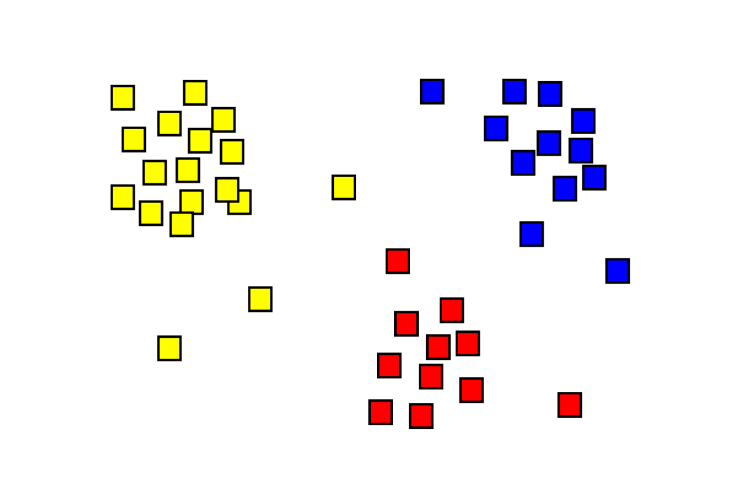 Distanca između klastera
Postoje različite moguće metode određivanja udaljenosti između klastera:
Metod najbližeg suseda (Nearest neighbor)
Metoda najdaljeg suseda (Furthest neighbor)
Metoda neponderisanih centroida / metoda medijane (Unweighted pair-group centoid, median clustering)
Metoda ponderisanih centroida / centroidna metoda (Weighted pair-group centoid, centroid clustering)
Metod unutargrupnog povezivanja (Within-groups linkage)
Metod međugrupnog povezivanja (Between-groups linkage)
Ward-ov metod
Određene metode zahtevaju korišćenje određenih distanci
Metode centroida, medijane i Ward-ova metoda zahtevaju korišćenje kvadriranih Euklidskih distanci kao mera rastojanja među entitetima
Ostale metode mogu koristiti i druge definicije distanci
Distanca između klastera
Metod najbližeg suseda
Metod najdaljeg suseda
Metod jednostrukog povezivanja (Single linkage) 
Za svaki par klastera tražimo dva najbliža entiteta
Spajamo klastere kod kojih je ova distanca najmanja
Metod potpunog povezivanja (Complete linkage) 
Za svaki par klastera tražimo dva najudaljenija entiteta
Spajamo klastere kod kojih je ova distanca najmanja
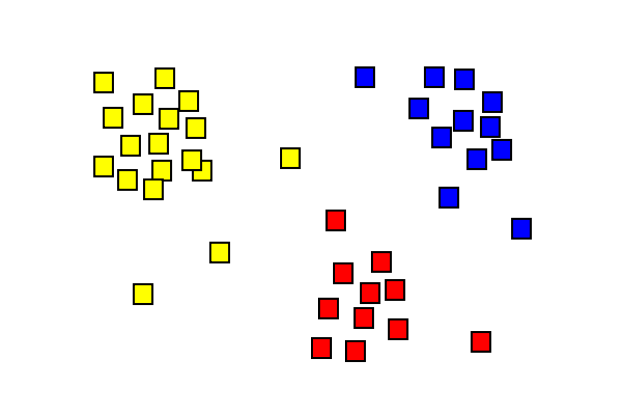 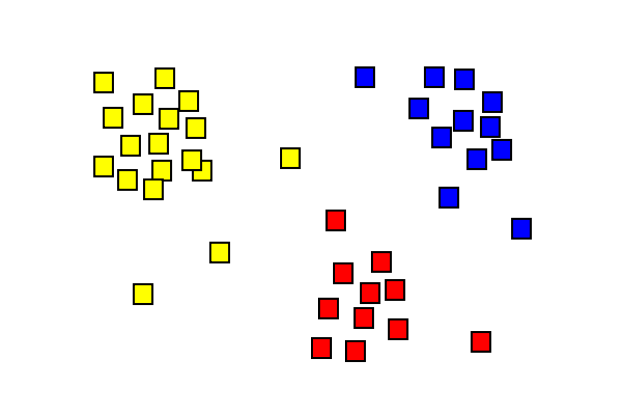 Distanca između klastera
Metod neponderisanih centroida
Metod ponderisanih centroida
Metod medijane 
Spajaju se klasteri čiji su centroidi najbliži
Centroid novodobijenog klastera nije ponderisan veličinom klastera
Klasteri razlicite veličine daju jednak doprinos – novi centroid je na sredini
Metod centroida
Spajaju se klasteri čiji su centroidi najbliži
Centroid novodobijenog klastera je ponderisan veličinama klastera
Veći klaster više doprinosi - novi centroid bliži je centroidu većeg klastera
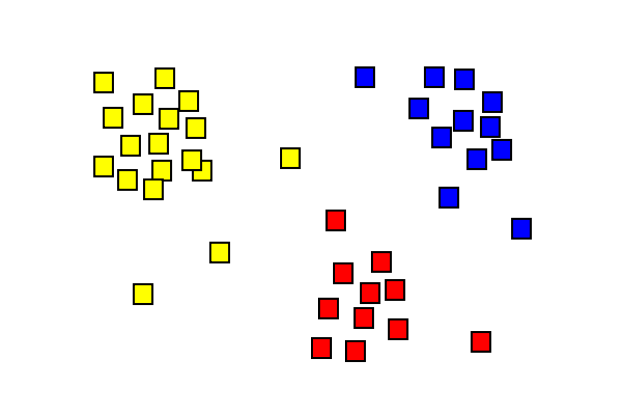 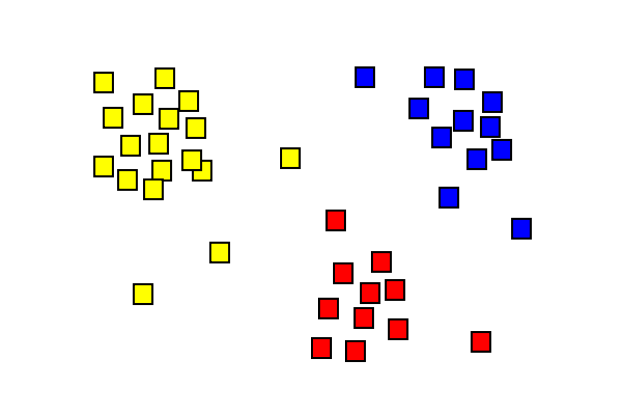 Distanca između klastera
Metod međugrupnog povezivanja
Metod unutargrupnog povezivanja
Distanca između klastera jednaka je prosečnoj distanci između svih mogućih parova entiteta iz različitih klastera
Ako su entiteti 1 i 2 i 3 iz klastera A, a entiteti 4 i 5 iz klastera B, distanca između klastera A i B je prosečna distanca između parova (1, 4) (1, 5) (2, 4) (2, 5) (3, 4) (3, 5), ali ne i (1, 2) ili (4, 5)
Spajaju se klasteri kod kojih je distanca najmanja
Distanca između klastera jednaka je prosečnoj distanci između svih mogućih parova entiteta kada se entiteti spoje u isti klaster
Ako su entiteti 1 i 2 i 3 iz klastera A, a entiteti 4 i 5 iz klastera B, distanca između klastera A i B je prosečna distanca između parova (1, 2), (1, 3), (1, 4) (1, 5), (2,3), (2, 4) (2, 5) (3, 4) (3, 5), (4, 5)
Spajaju se klasteri kod kojih je distanca najmanja
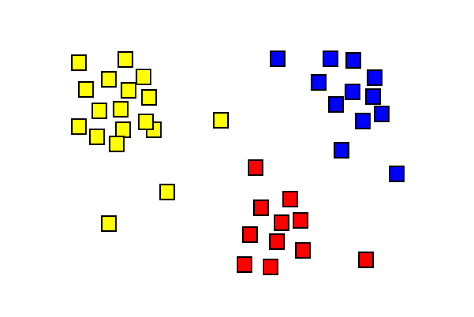 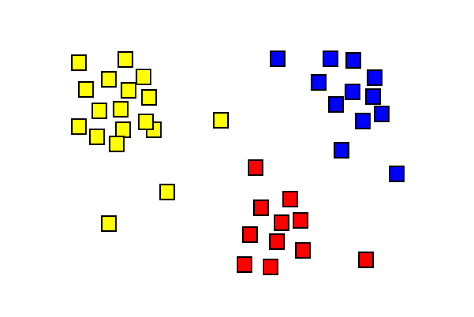 Distanca između klastera
Wardov metod
Distanca između klastera jednaka je prosečnoj distanci svih entiteta od zajedničkog centroida (kada bismo spojili klastere)
Spajaju se klasteri kod kojih je distanca najmanja
Najlogičniji metod, najbolje se pokazuje u praksi, najčešće korišćen
Maksimizuje distancu između klastera, a minimizuje distancu unutar klastera
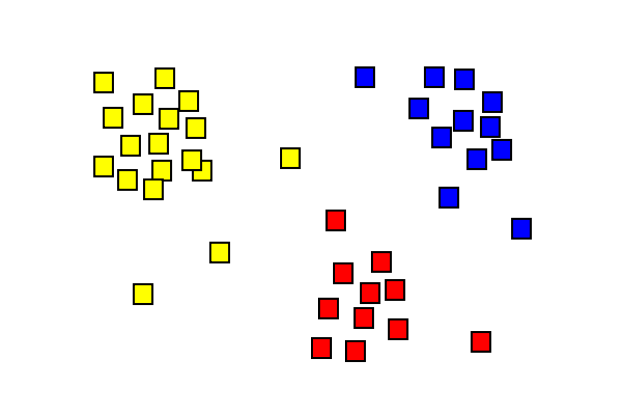 Broj klastera
Kako određujemo optimalni broj?
Klaster analiza – broj klastera
Osnovno istraživačko pitanje je da li se na osnovu skorova na (psihološkim) varijablama mogu formirati homogene grupe ispitanika koje su međusobno distinktne (odvojene)?
Ili je populacija/uzorak već homogena i ne mogu se izdvojiti grupe
Ako postoje grupe – koliko ih ima? 
Određivanje “optimalnog” broja grupa
Kako se klasteri mogu interpretirati?
Šta je zajedničko svim entitetima u klasteru, a šta ih razlikuje od drugih klastera?
Broj klastera – kriterijumi
Broj klastera
Ako je svaki entitet klaster za sebe – maksimalna tačnost klasifikacije
Ako imamo samo jedan klaster – maksimalna parsimoničnost klasifikacije
Treba naći optimalni odnos ova dva
Postoji mnoštvo kriterijuma za određivanje broja klastera
Metoda „lakta“ – skok u procentu objašnjene varijanse
Pristup informacionih kriterijuma (numeričkih)
Metoda siluete - koliko je svaki entitet sličan svom, nasuprot sledećem najsličnijem klasteru
…
Praktično nijedan nije implementiran u SPSS pa se njima nećemo ni baviti
Oslanjamo se na grafičku metodu – dendogram (+ KDA)
Broj klastera - dendogram
Horizontalne linije predstavljaju udaljenosti između entiteta ili klastera
Dendogram se preseca u tački u kojoj distanca unutar klastera postaje veća od distance između klastera
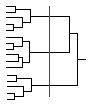 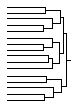 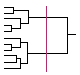 Broj klastera - KDA
SPSS nam omogućava da sačuvamo podatak o pripadnosti klasteru za svaki nivo hijerarhije koji ide od 2 klastera (najviši nivo) do n klastera (niži nivo hijerarhije)
To nam omogućava da, koristeći kanoničku diskriminacionu analizu, izračunamo značajnost razlika između klastera za određeni nivo hijerarhije
Zadržavamo onaj broj klastera koji odgovara najnižem hijerarhijskom nivou kod kojeg postoji statistički značajna razlika

Ujedno, KDA nam omogućava i psihološku interpretaciju klastera, odnosno pronalaženje latentne dimenzije koja generiše grupe
Primer u SPSS-u
Koraci
Odrediti skup relevantnih varijabli koje su obeležja objekata (entiteta)
Odrediti transformaciju originalnih podataka
Odrediti metodu za određivanje udaljenosti / sličnosti između objekata (entiteta)
Odrediti metodu za povezivanje objekata u klastere
Interpretacija i validacija dobijenih rezultata
Diskriminaciona analiza
Validacija
Kako možemo da proverimo da li je rešenje do kog smo došli dobro (generalizabilno)?
Deljenje uzorka i odvojena klasifikacija
Testiranje razlika između klastera na varijablama korišćenim za njihovo formiranje preko KDA i poređenje uzoračkih rezultata
Monte Carlo metode – poređenje sa slučajnim grupama
Klasterizacija varijabli
Primer u SPSS-u
Klasterizacija varijabli
Pomenuli smo sličnosti između klaster analize i faktorske analize	
Traži se latentna struktura u podacima koja objašnjava manifestne varijacije (samo je latentni konstrukt kategorički a ne kontinuirani)
Određujemo optimalan broj grupa/faktora i dajemo im psihološku interpretaciju
Kada grupišemo varijable zapravo rešavamo isti problem koji smo rešavali i u faktorskoj analizi
Prednost ove metode je što može da se primeni čak i na varijablama merenim na nominalnom nivou
Pored ranije prikazanih mera udaljenosti mogu se koristiti r, fi i hi-kvadrat
Rezultati
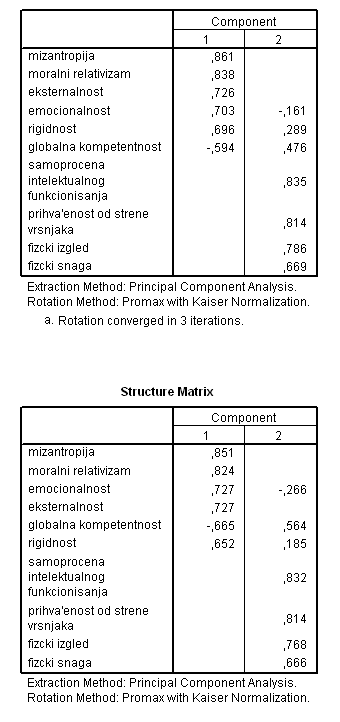 Hvala na pažnji!
Pitanja?